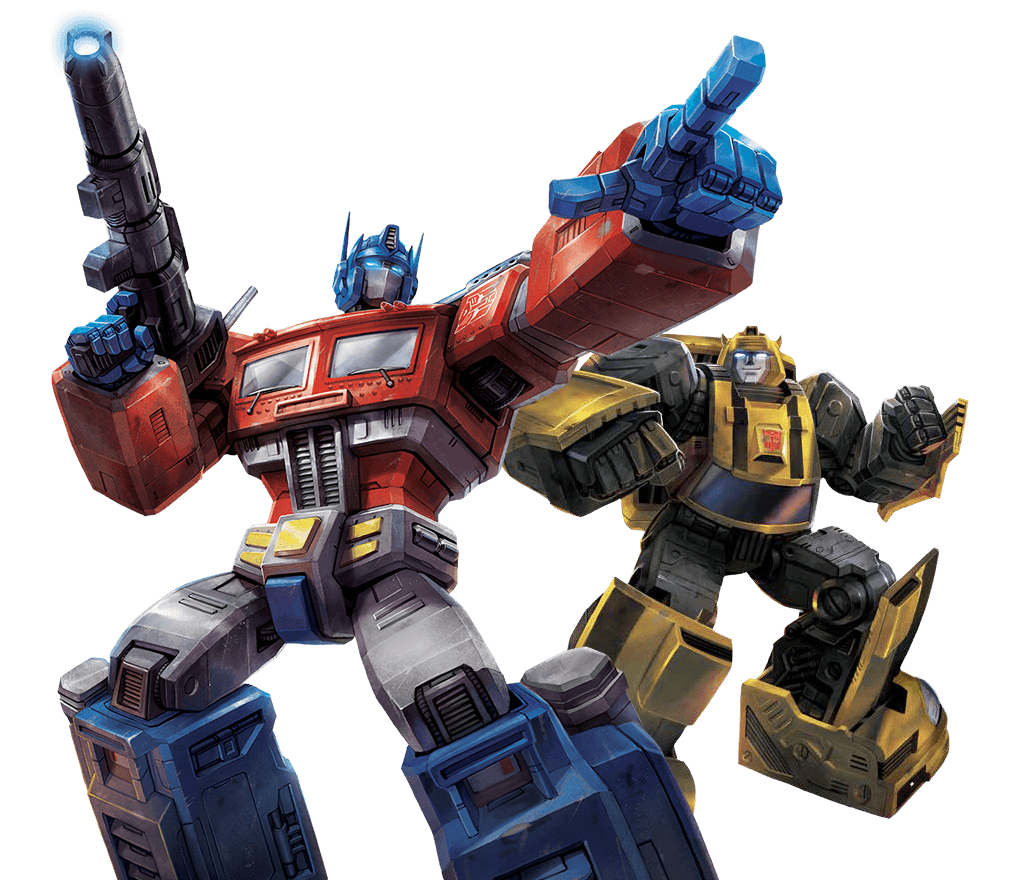 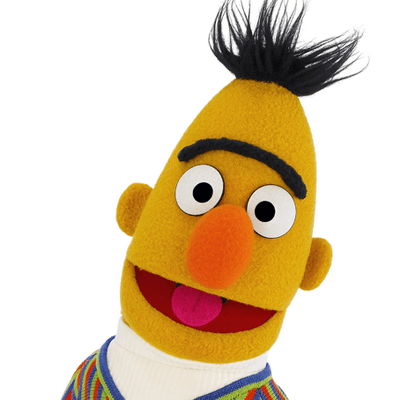 BERT
Transformer
李宏毅
 Hung-yi Lee
[Speaker Notes: Question: scaling doc project???

https://voidism.github.io/note/2019/02/05/Transformer_Intro/
http://nlp.seas.harvard.edu/2018/04/03/attention.html

The best one: https://lilianweng.github.io/lil-log/2018/06/24/attention-attention.html

Also good: https://mchromiak.github.io/articles/2017/Sep/12/Transformer-Attention-is-all-you-need/#.XOoQfogzY2w

Matrix view: http://jalammar.github.io/illustrated-transformer/

https://github.com/jessevig/bertviz BERT vis

可以讀:
https://zhuanlan.zhihu.com/p/47470866

BERT: 這篇不錯 主要是分析 BERT
https://zhuanlan.zhihu.com/p/58430637]
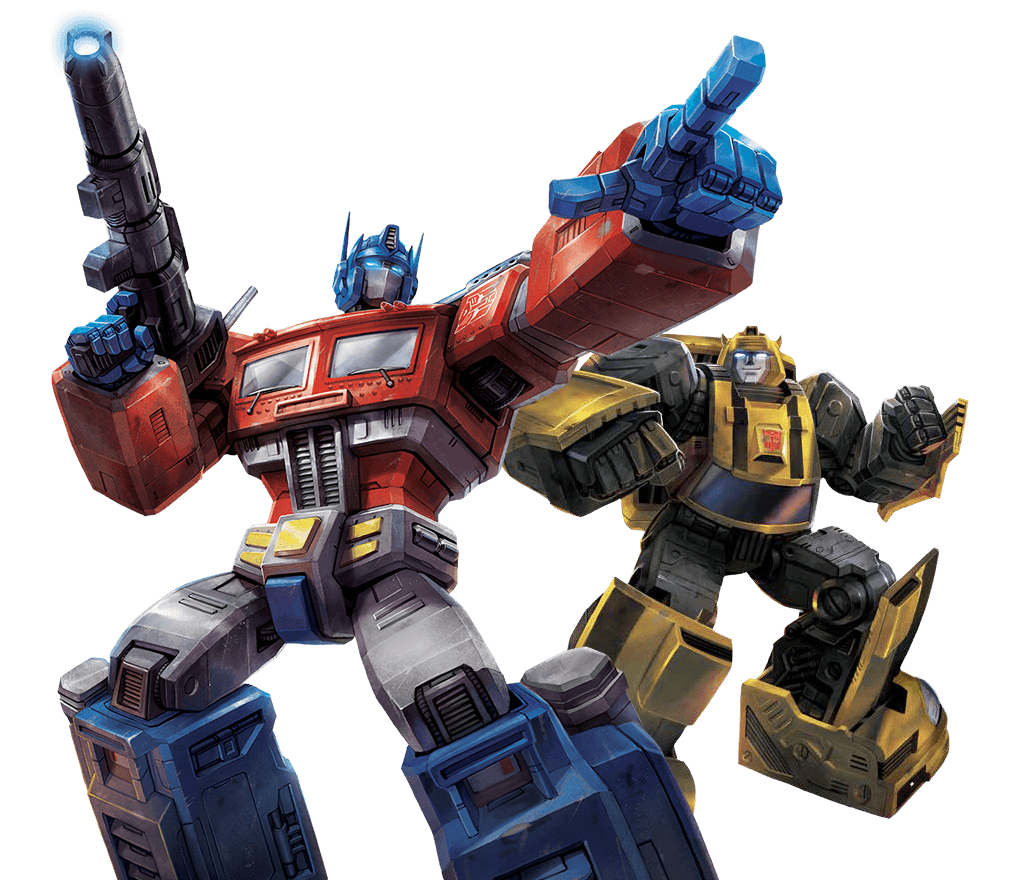 Transformer
Seq2seq model with “Self-attention”
[Speaker Notes: BERT: A transformer learned from lots of unannotated text]
Sequence
Next layer
Previous layer
Using CNN to replace RNN
Hard to parallel !
Sequence
Filters in higher layer can consider longer sequence
Next layer
……
……
……
……
Previous layer
Using CNN to replace RNN
Hard to parallel
(CNN can parallel)
Self-Attention
Self-Attention Layer
You can try to replace any thing that has been done by RNN with self-attention.
Self-attention
https://arxiv.org/abs/1706.03762
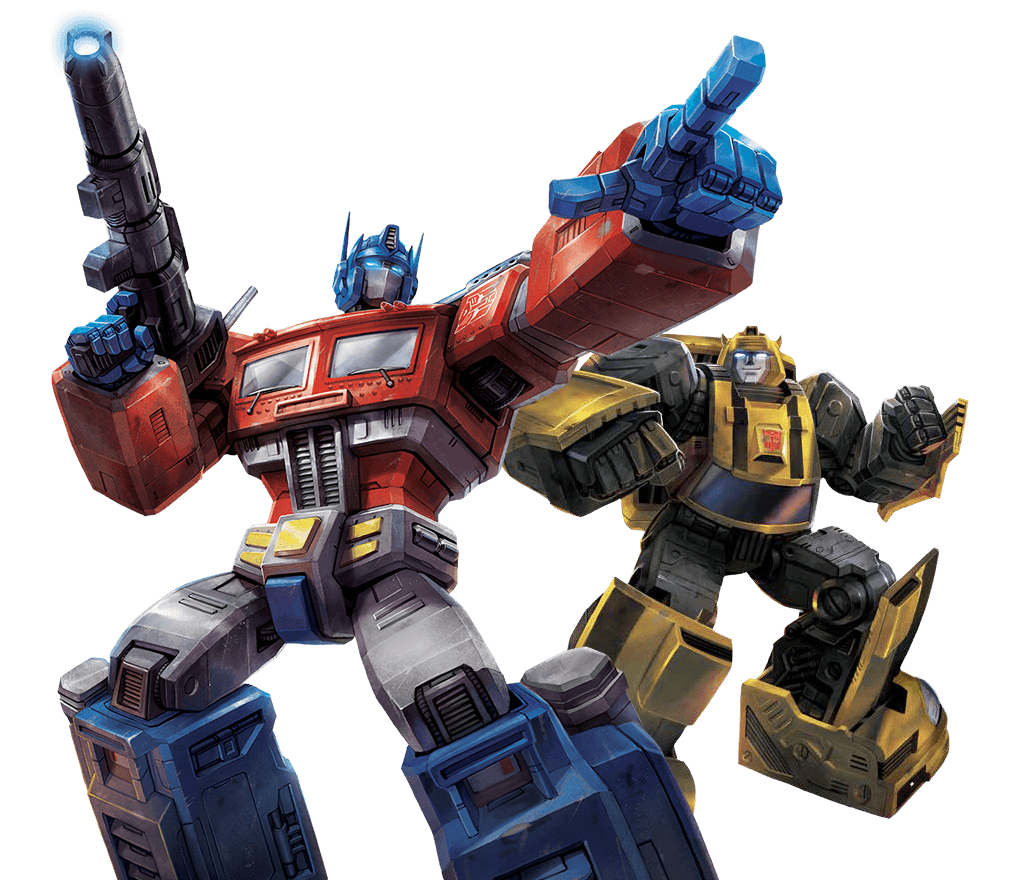 Attention is all you need.
Self-attention
拿每個 query q 去對每個  key k 做 attention
Scaled Dot-Product Attention:
dot product
Self-attention
Soft-max
Self-attention
Considering the whole sequence
[Speaker Notes: Relation between attention and CNN
Global receptive field (compared to convolutional architectures)]
Self-attention
拿每個 query q 去對每個  key k 做 attention
[Speaker Notes: Relation between attention and CNN
Global receptive field (compared to convolutional architectures)]
Self-attention
Self-Attention Layer
[Speaker Notes: Relation between attention and CNN
Global receptive field (compared to convolutional architectures)]
Self-attention
=
=
=
Self-attention
[Speaker Notes: Relation between attention and CNN
Global receptive field (compared to convolutional architectures)]
Self-attention
[Speaker Notes: Relation between attention and CNN
Global receptive field (compared to convolutional architectures)]
Self-attention
=
[Speaker Notes: Relation between attention and CNN
Global receptive field (compared to convolutional architectures)]
Self-attention
=
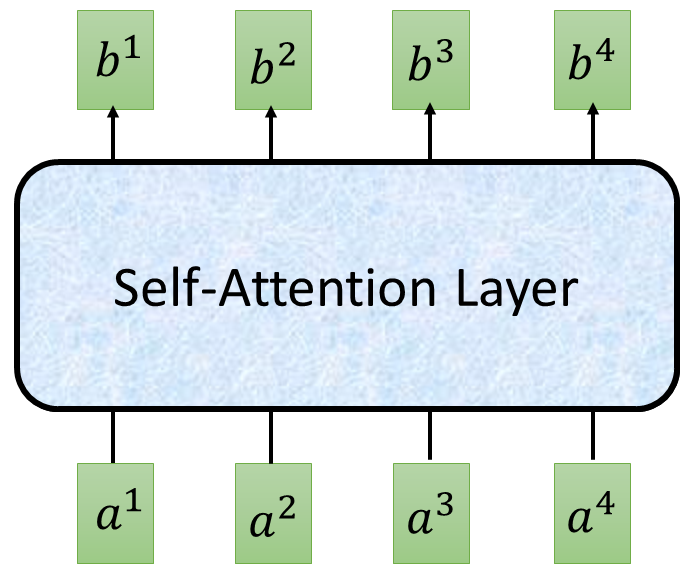 =
=
=
=
反正就是一堆矩陣乘法，用 GPU 可以加速
Multi-head Self-attention
(2 heads as example)
Multi-head Self-attention
(2 heads as example)
Multi-head Self-attention
(2 heads as example)
=
Positional Encoding
+
=
………
0
1
i-th dim
+
0
…
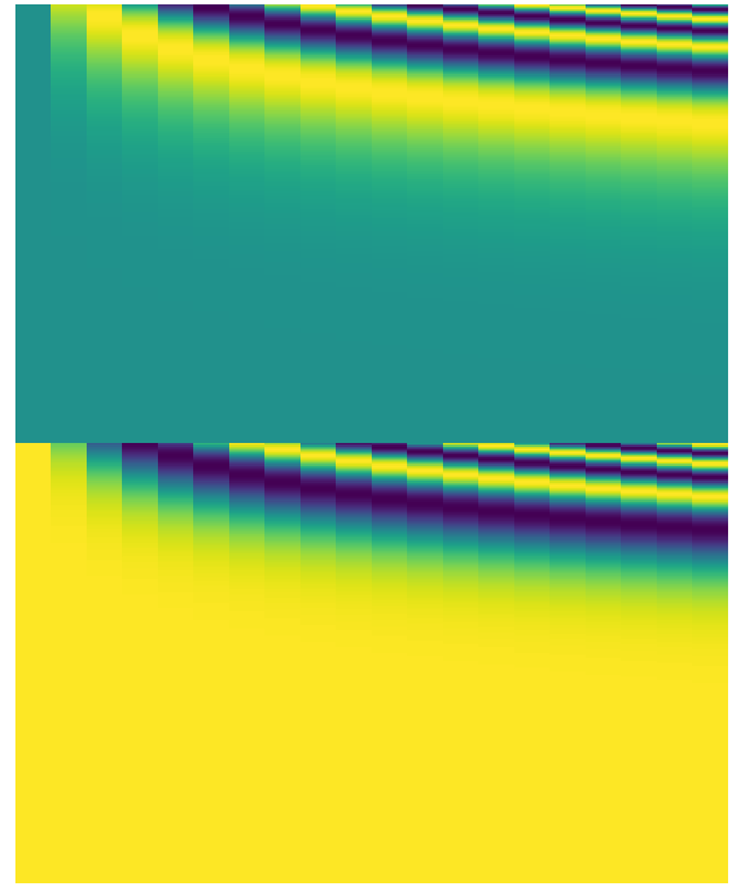 =
+
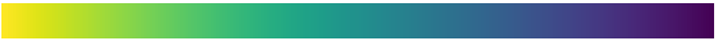 -1
1
source of image: http://jalammar.github.io/illustrated-transformer/
Review: https://www.youtube.com/watch?v=ZjfjPzXw6og&feature=youtu.be
Seq2seq with Attention
Self-Attention Layer
Self-Attention Layer
Encoder
Decoder
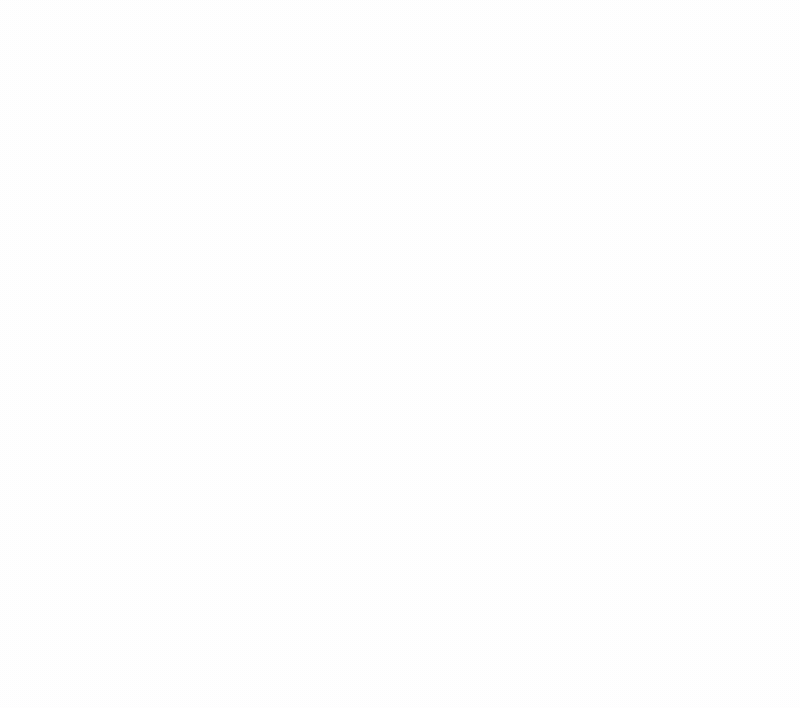 https://ai.googleblog.com/2017/08/transformer-novel-neural-network.html
Transformer
machine
learning
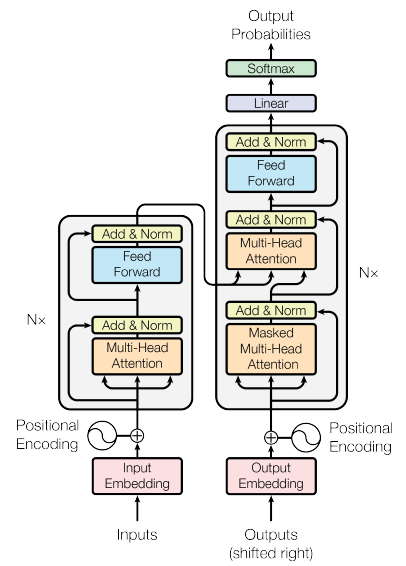 Using Chinese to English translation as example
Encoder
Decoder
machine
機   器   學   習
<BOS>
Transformer
Layer Norm:
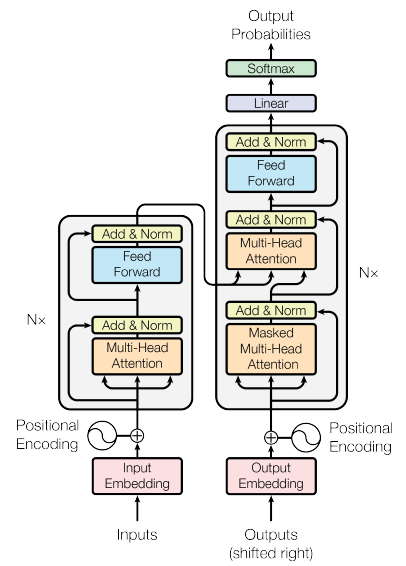 Batch Size
https://arxiv.org/abs/1607.06450
Layer
Norm
Batch Norm:
https://www.youtube.com/watch?v=BZh1ltr5Rkg
+
Batch
Layer
…
attend on the input sequence
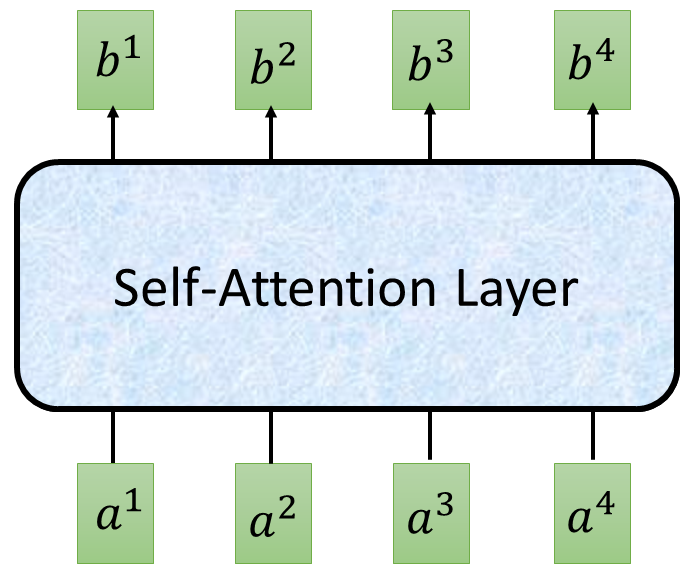 Masked: attend on the generated sequence
[Speaker Notes: (two layer2, with one relu)]
Attention Visualization
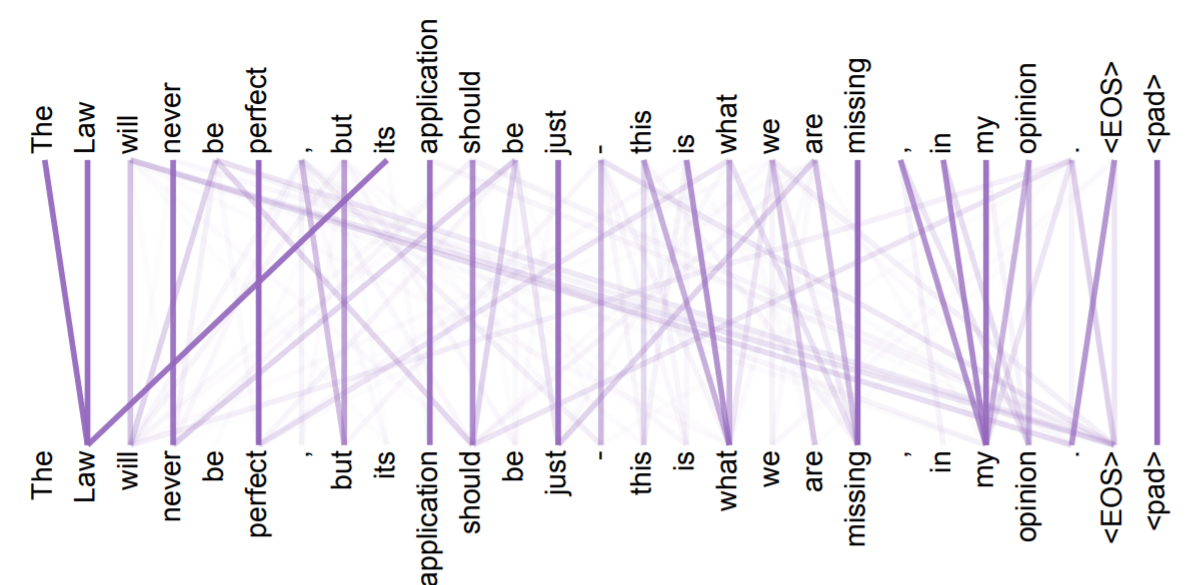 https://arxiv.org/abs/1706.03762
Attention Visualization
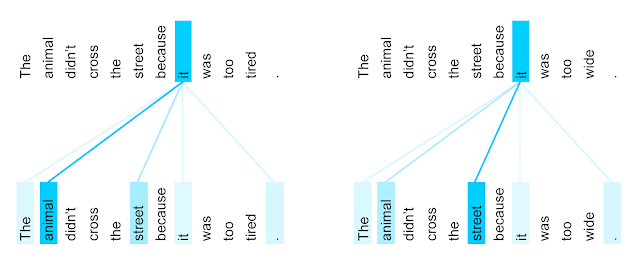 The encoder self-attention distribution for the word “it” from the 5th to the 6th layer of a Transformer trained on English to French translation (one of eight attention heads).
https://ai.googleblog.com/2017/08/transformer-novel-neural-network.html
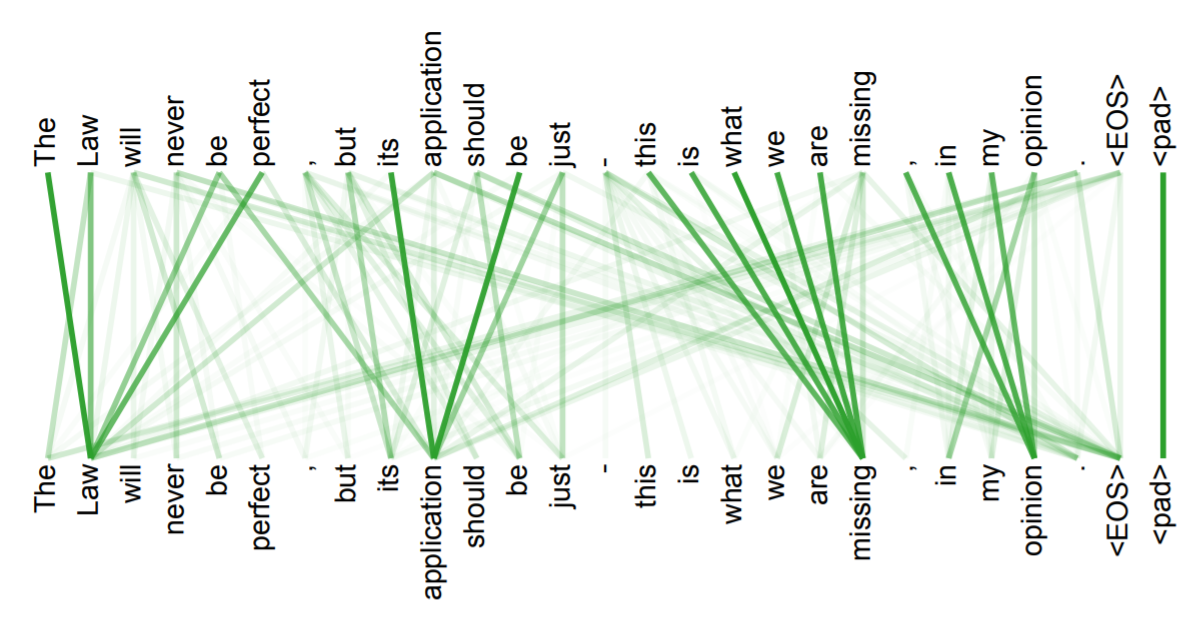 Multi-head
Attention
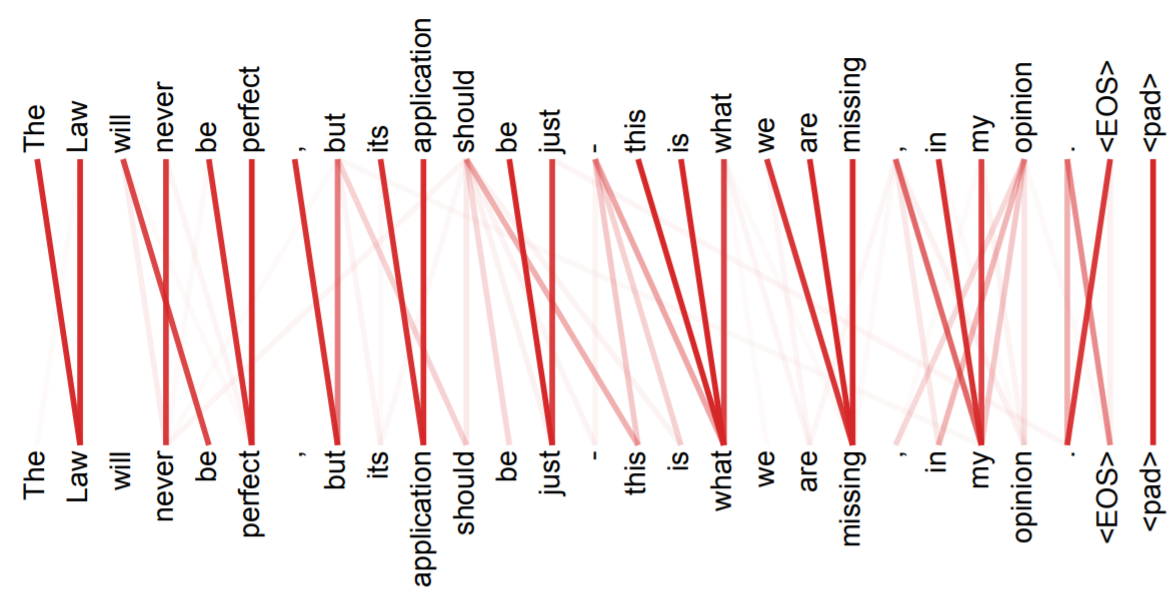 Example Application
If you can use seq2seq, you can use transformer.
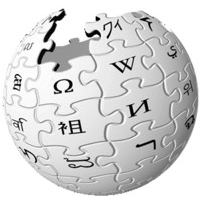 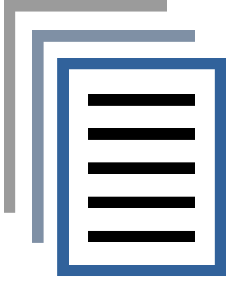 Summarizer
Document Set
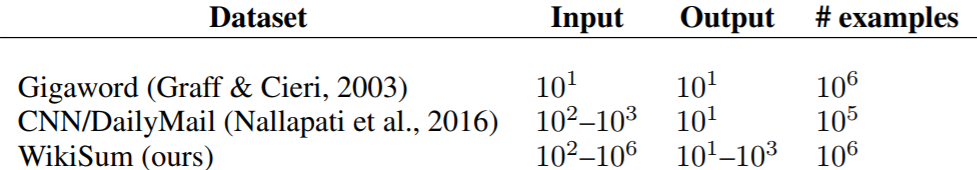 https://arxiv.org/abs/1801.10198
Universal Transformer
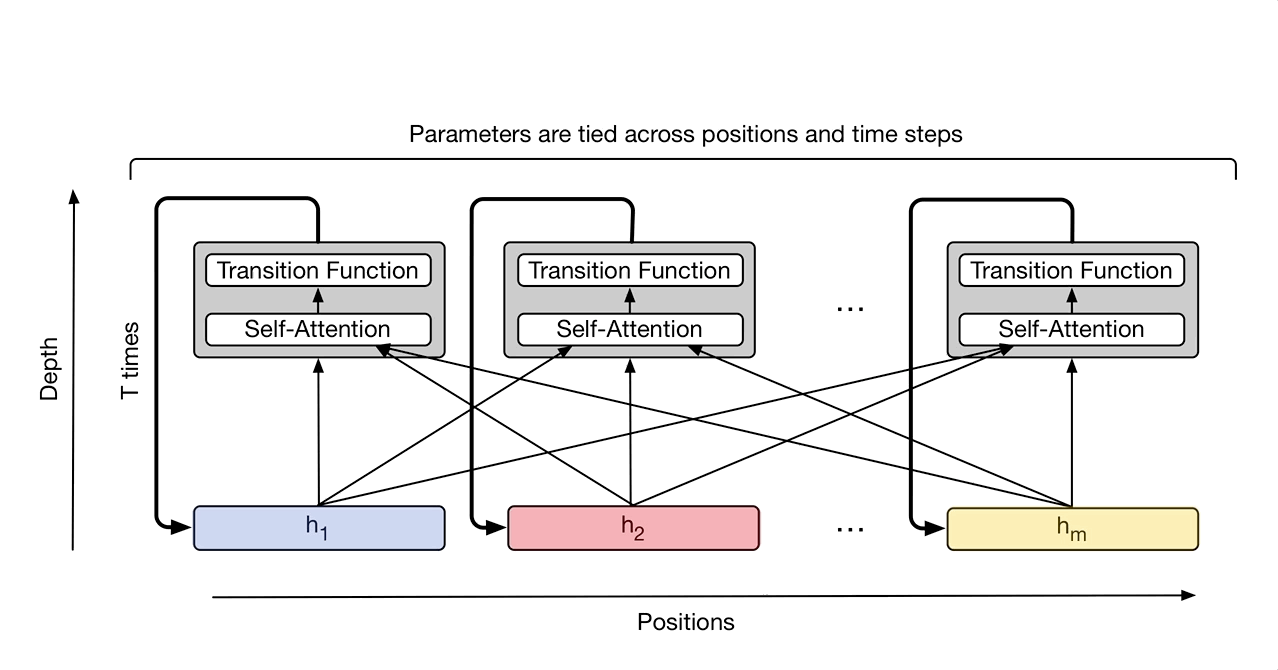 https://ai.googleblog.com/2018/08/moving-beyond-translation-with.html
[Speaker Notes: Why it is named universal ?

https://medium.com/@pocheng0118/a-brief-overview-vanilla-transformer-v-s-universal-transformer-%E7%84%A1%E6%89%80%E4%B8%8D%E8%83%BD%E7%9A%84%E9%80%9A%E7%94%A8%E8%A8%88%E7%AE%97%E6%A8%A1%E5%9E%8B-d9e89dcef080]
Self-Attention GAN
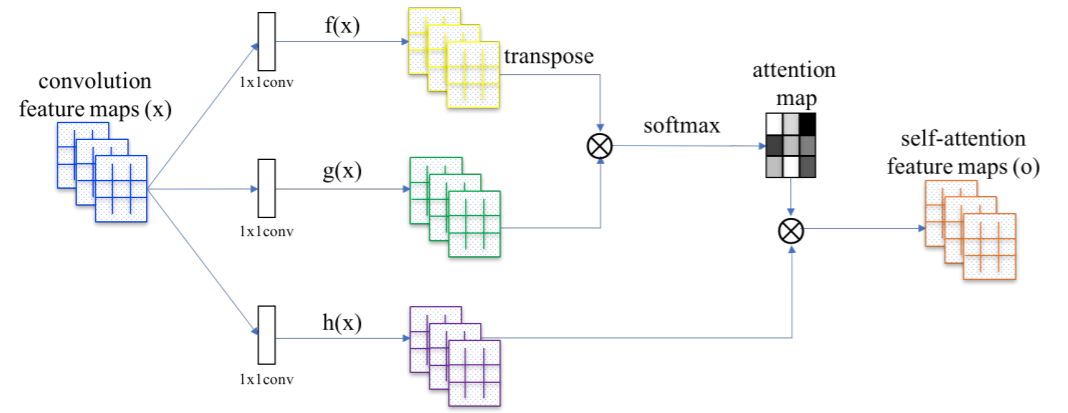 https://arxiv.org/abs/1805.08318
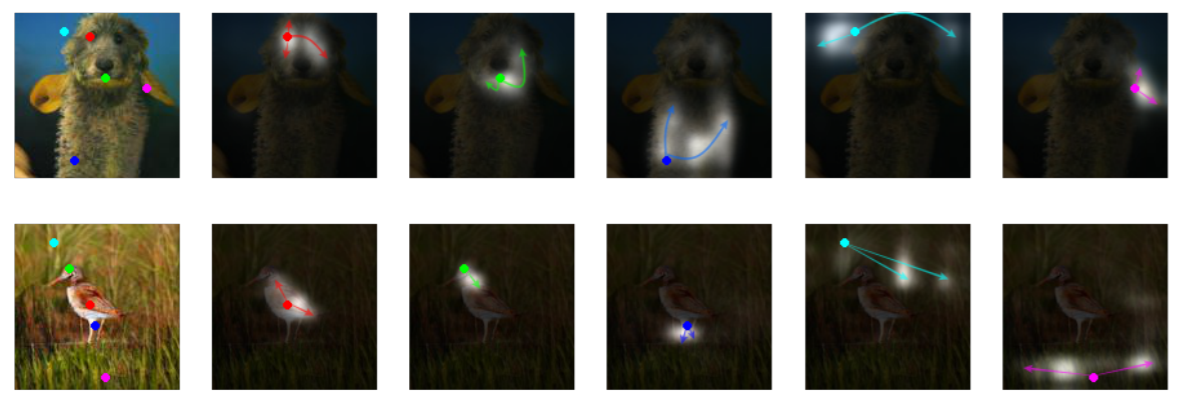